An Introduction to the Unified Architecture Framework (UAF)
An INCOSE presentation by 
Eric Barnhart
Introduction
“Have you ever gone to DoDAF class and left more confused than when you went in?”
“Now try going to a UAF class!”
What is UAF?
Quick answer:
UAF is the next generation of the Unified Profile for DoDAF and MoDAF (UPDM)
At one time referred to as UPDM 3
Longer Answer:
An enterprise architecture framework
Applicable for domains similar to DoDAF, MoDAF and NAF (NATO Architecture Framework)
Flexible enough for non-defense domains
Implemented as a UML profile on top of SysML
Realistic answer:
A complicated framework that makes enterprise architecture even harder
What is UAF Good For?
Provides a framework for enterprise analysis
Common terminology across domains
Common concepts and models
Everybody speaks the same language
Unifies the terminology across multiple frameworks
Allows MBSE / SysML implementation of the models
EA vs. MBSE
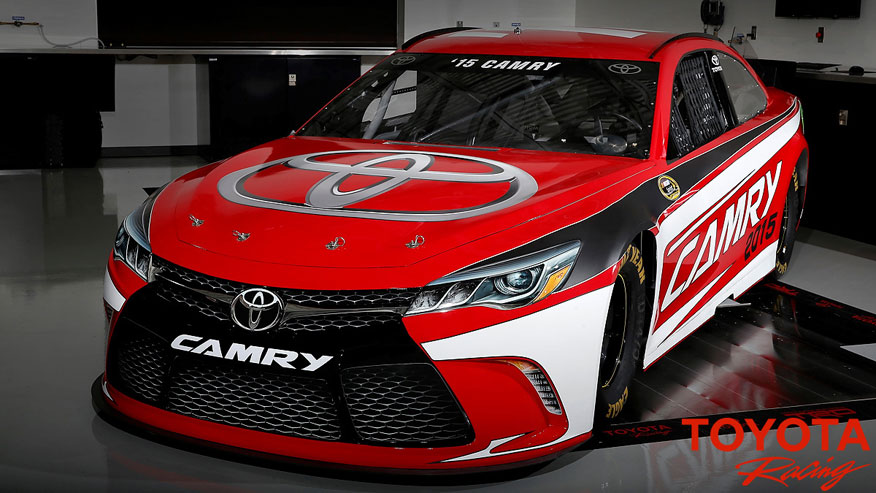 Despite looking similar and having common features, these are two autos are very different things
These require very different mindsets
Enterprise Architecture and Solution Architecture / Systems Engineering look similar but require different mindsets
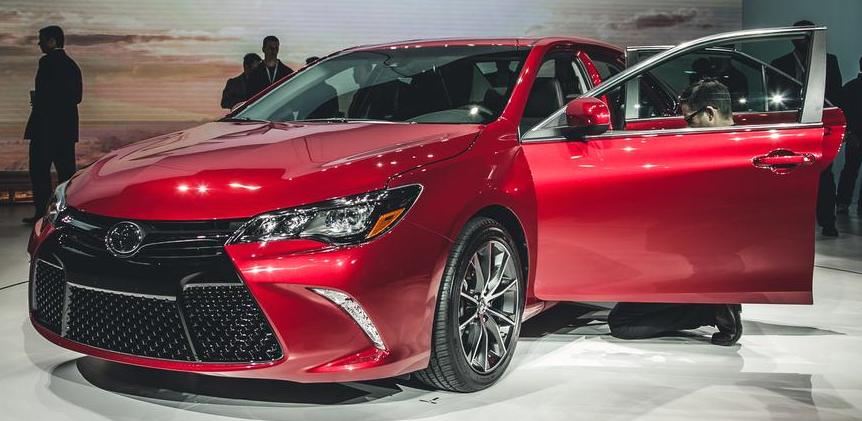 EA vs. MBSE
Enterprise Architecture (EA)
Strategic information asset base
Defines mission, info needed to perform the mission, technologies to perform the mission
Defines technology transition processes


Solution Architecture (SE, MBSE)
Framework or structure
Defines elements and relationships of a system that answers a problem
Strategic level
Mission oriented
Technology and transition
Answers questions


Solution focused
Structural elements and relationships
Systems engineering-like
Provides solutions
Framework Relationships
DoDAF
United States Department of Defense
MoDAF
British Ministry of Defense
extends
NAF
NATO
extends
Nobody is speaking the same language any more!
Framework Relationships
DoDAF
MoDAF
Implements in SysML
extends
NAF
extends
UPDM
Implements in SysML
UPDM attempted to unify models under SysML / UML
Framework Relationships
Implements in SysML
DoDAF
MoDAF
Implements in SysML
Implements in SysML
extends
Implements in SysML
NAF
extends
UPDM
Implements in SysML
UAF
updates
UAF continues the effort and modernizes the framework
IDEAS Model
In DoDAF 2, understanding this conceptual model made everything much easier.
UAF retains this model, but 1) changes terminology and 2) adds many new concepts
Significant Changes in UAF
Personnel (enhanced)
Project Strategy (new)
Security (new!)
Services (enhanced)
Standards (enhanced)
Nodes (gone!)
Actual Resources 
better support for instances versus classes / blocks
Two level taxonomy
UAF provides a better model taxonomy than UPDM
Level 1
Actual_Resources 
Dictionary 
Metadata 
Operational 
Parameters 
Personnel 
Project 
Resources 
Security 
Services 
Standards 
Strategic 
Summary_and_Overview
Level 2
Connectivity
Constraints
Information
Interaction_Scenarios
Processes
Roadmap
States
Structure
Taxonomy
Traceability
This leads to the view matrix…
View Matrix
A better taxonomy provides more logic and order to the set of views available in UAF
Viewing Information in UAF
Example: suppose you want to look at Operational Information for your problem domain
UAF provides view definitions for:
Operational taxonomy (Op-Tx)
Operational structure (Op-Sr)
Operational connectivity (Op-Cn)
Operational processes (Op-Pr)
Operational states (Op-St)
Operational interaction scenarios (Op-Is)
Operational constraints (Op-Ct)
Choose what makes sense for your needs
Pattern is replicated across entities as appropriate
Numbered views (OV-1, OV-2, OV-5 etc) are replaced with more meaningful and consistent views
Data Mining the Profile
The draft UAF profile is ready for use at OMG.org
http://www.omg.org/spec/UAF/1.0/Beta1/
Here’s the catch…
The profile is missing a version statement in the opening XMI line; add one and it loads properly in Rhapsody
The profile does NOT include tool-specific customizations
No menu selections
No contextual help
No error checking
Examine the profile in your tool of choice to find all sorts of cool information
Here’s an Excel spreadsheet: http://bit.ly/2qCEMKG-vmcse-uaf
Sample Definitions
Looking at the Views
Most UAF documentation still refers to DoDAF view identification
It’s unclear if DoDAF nomenclature is obsolete or not
UAF spec from OMG does not use the DoDAF view names
Operational View
OV-1 is like an Op-Sr Operational Structure
The elements are now <<operational performers>>
From: DoDAF V2.0 Community Update Overview 12 August  2010
MR. MICHAEL WAYSON; 
Architecture and Infrastructure Directorate; 
Office of the DoD Deputy Chief Information Officer
Capabilities
CV-1 is like an St-Sr Strategic Structure
Increase Effectiveness of SAR Operations
<<Enterprise Goal>>
Improve Location Accuracy
<<Enterprise Goal>>
Reduce Response Time
<<Enterprise Goal>>
Provide Assistance
Transit Resources to Source
<<Capability>>
<<Capability>>
Locate Source of Signal
<<Capability>>
<<Measure>>
<<Measure>>
Time
Location Accuracy
Capabilities
CV-2 is like an St-Tx Strategic Taxonomy
Transit Resources to Search Area
<<Capability>>
Calculate Distance
<<Capability>>
Determine Resources Required
<<Capability>>
Evaluate Weather
<<Capability>>
Evaluate Environment
<<Capability>>
Check Resource Availability
<<Capability>>
<<Capability>>
Assign Crew
Operational Views
OV-2 is like an Op-Cn Operational Connectivity
Satellite Status
<<System>>
<<System>>
Satellite
GOES
<<Organization>>
NOAA
<<Organization>>
DoD
Distress Signal
Downlink
Satellite Status
GRB
Downlink
Distress Signal
Aid
Coast Guard
<<Organization Performer>>
<<Resource Performer>>
Beacon
<<Resource Performer>>
Emergency Response
Search Directives
<<person>>
Distressed Person
Status
Personnel
OV-4 is like an Pr-Sr Personnel Structure
Commandant
<<Responsibility>>
Vice Commandant
<<Responsibility>>
Delegates
Commands
Commander Pacific Area
<<Responsibility>>
Commander Atlantic Area
<<Responsibility>>
Chief of Staff
<<Responsibility>>
Commands
<<Organization>>
Human Resources
<<Organization>>
Intel & Criminal Investigations
Operations
<<Organization>>
Plans & Policy
<<Organization>>
C4 &IT
<<Organization>>
Resources
<<Organization>>
Operational
OV-5b is like an Op-Pr Operational Processes
Activate Distress Beacon
<<OperationalActivity>>
Receive Distress Beacon
<<OperationalActivity>>
Dispatch Team
<<OperationalActivity>>
Relay Downlink to CG
<<OperationalActivity>>
Render Aid
<<OperationalActivity>>
Assess Emergency
<<OperationalActivity>>
Transport
<<OperationalActivity>>
Summary
UAF is the next step in standardized architectures
Use of UAF vs DoDAF nomenclature does not appear to be resolved
UAF views are better organized than DoDAF views
UAF views are NOT much different from DoDAF views
UAF has a long and shallow learning curve – expect slow adoption